Marking the text
Number the paragraphs
Number the paragraphs in the reading (any time there’s an indent). As with page numbers, paragraph number will act as a reference so that you can easily refer it to later.
Circle key terms, cited authors, and other important words/numbers
You might circle: key concepts, lesson-based vocabulary, names of people, names of places, dates, names of historical events, numbers, repeated words, and anything relevant to to the reading purpose.
Underline author’s claims, evidence, and information relevant to reading purpose
Relevant information might include central claims, evidence, facts about a person, place, thing, or idea, description of a person, place, thing, or idea, cause and effect relationships, repeated words, and anything relevant to the reading purpose.
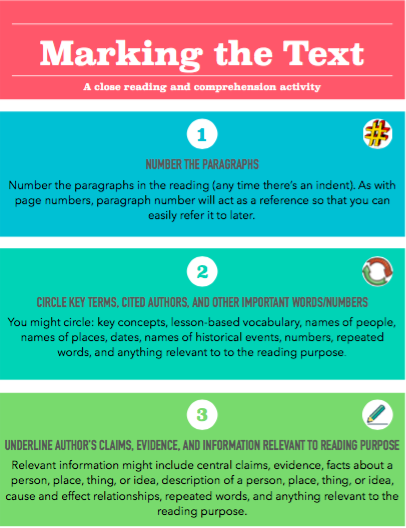 Jigsaw strategy
Step by step
Step 1
Students will be assigned to a Jigsaw Expert Group
Step 2
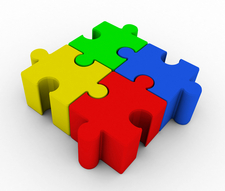 One student will be assigned the Leader
Step 3
Each group member will be assigned a segment of the assignment
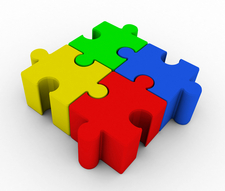 Step 4
Students will read over their section ONLY
Step 5
Students will meet with other students who had the same segment of the assignment to discuss that segment ONLY
Step 6
Students return to their original Jigsaw group
Step 7
Students will present their segment to their Jigsaw Group (group members are encouraged to ask questions!)
Step 8
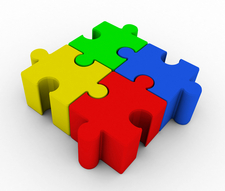 Student leader will keep their group on task
Step 9
Teacher (me!) will be walking around to observe
Step 10
Quiz on the material presented in the groups!
Questions? Comments? Clarifications? Concerns?
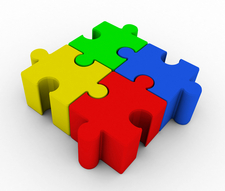